Traduction et humanités numériques27/11/2020
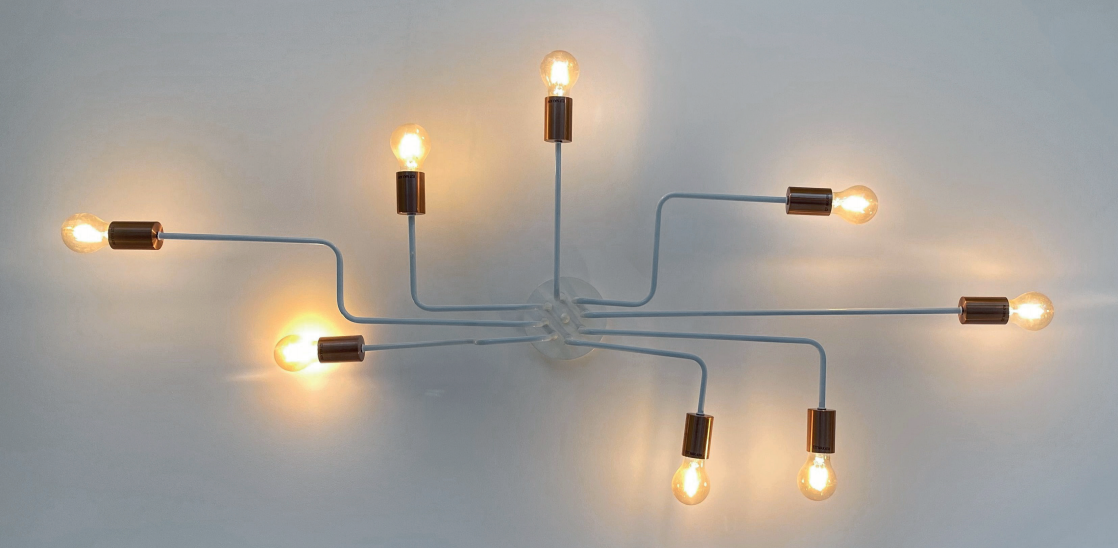 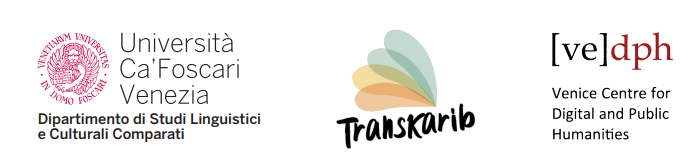 CIRTI et création de la filière de  traduction et interprétation ULiège
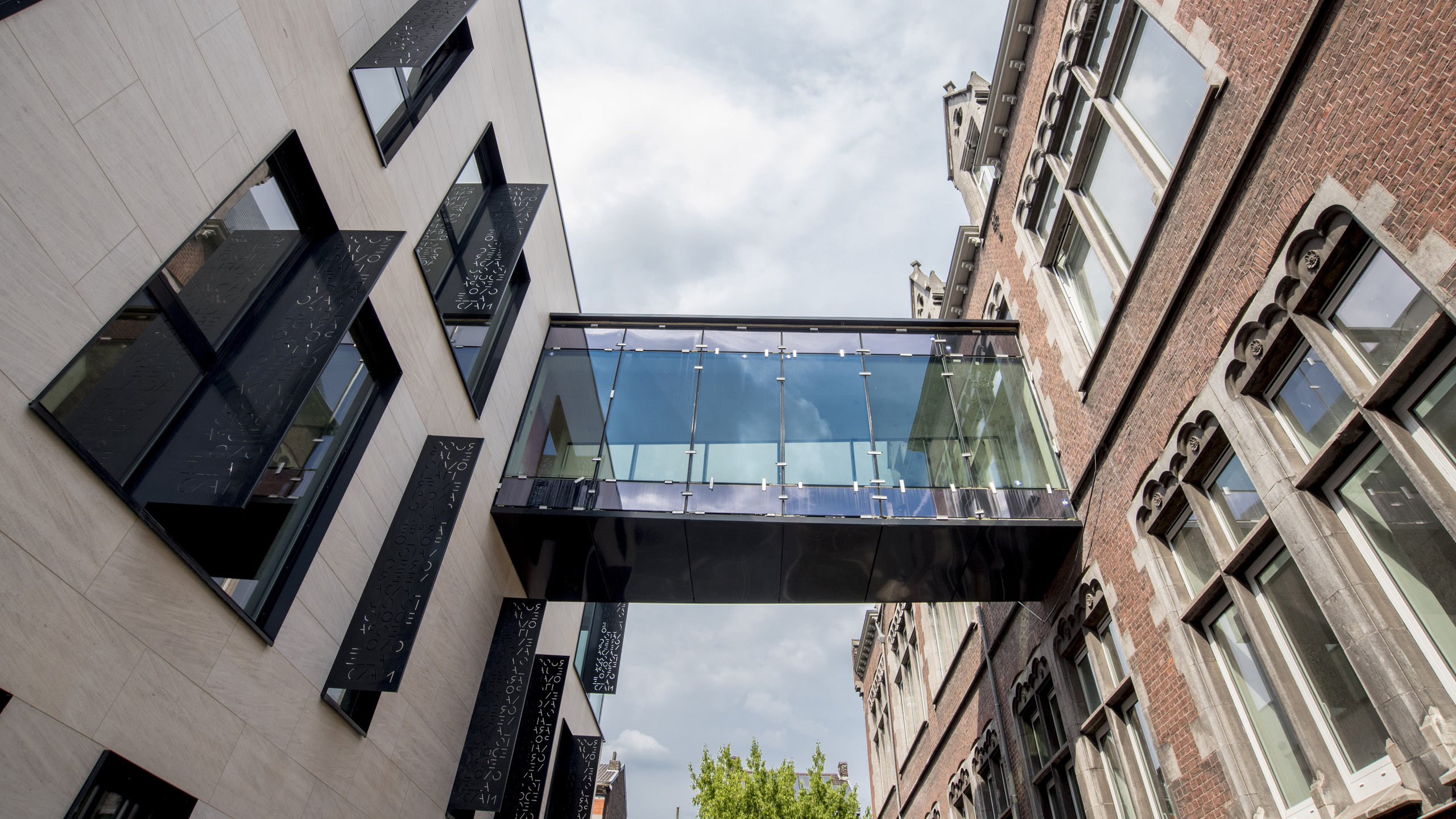 [Speaker Notes: PAGE DE CONTENU 1 / Possibilité d'insérer du texte, des images, de la vidéo, des graphiques …]
Centre Interdisciplinaire de Recherches en Traduction et en Interprétationhttps://www.cirti.uliege.be
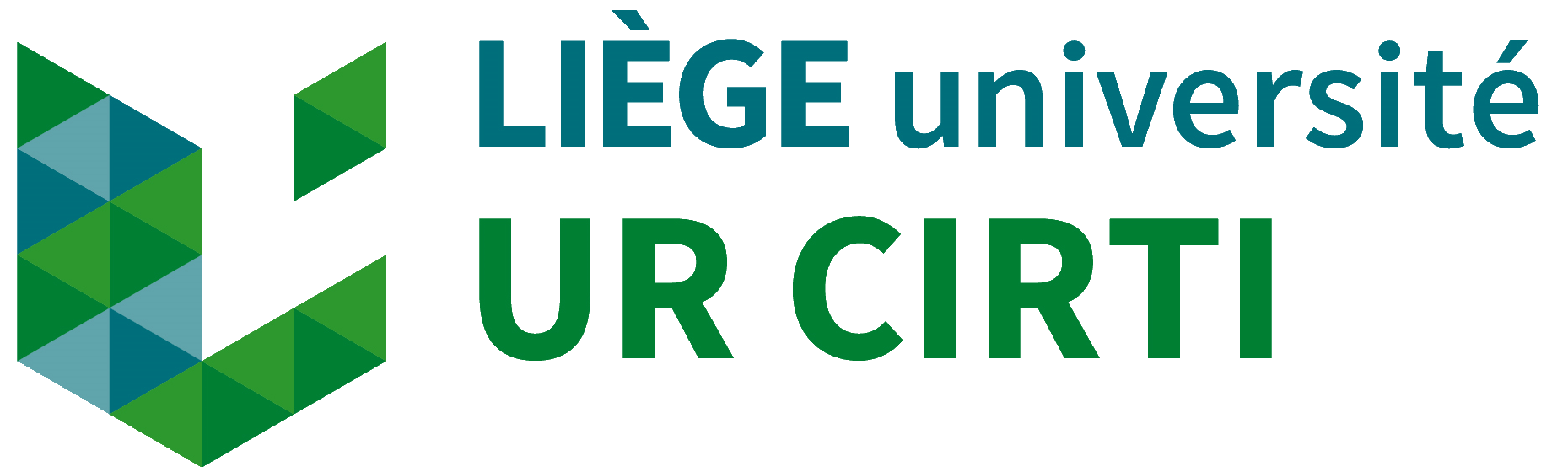 [Speaker Notes: PAGE D'INTRODUCTION 2 / Page sans photo permettant l'insertion du titre de la présentation ainsi que d'autres infos (date, lieu, orateur, sous-titre,…)]
D’une passerelle à l’autre…
Département de Langues modernes : linguistique, littérature et traduction
Recherche et enseignement
Centre de recherches interdisciplinaire
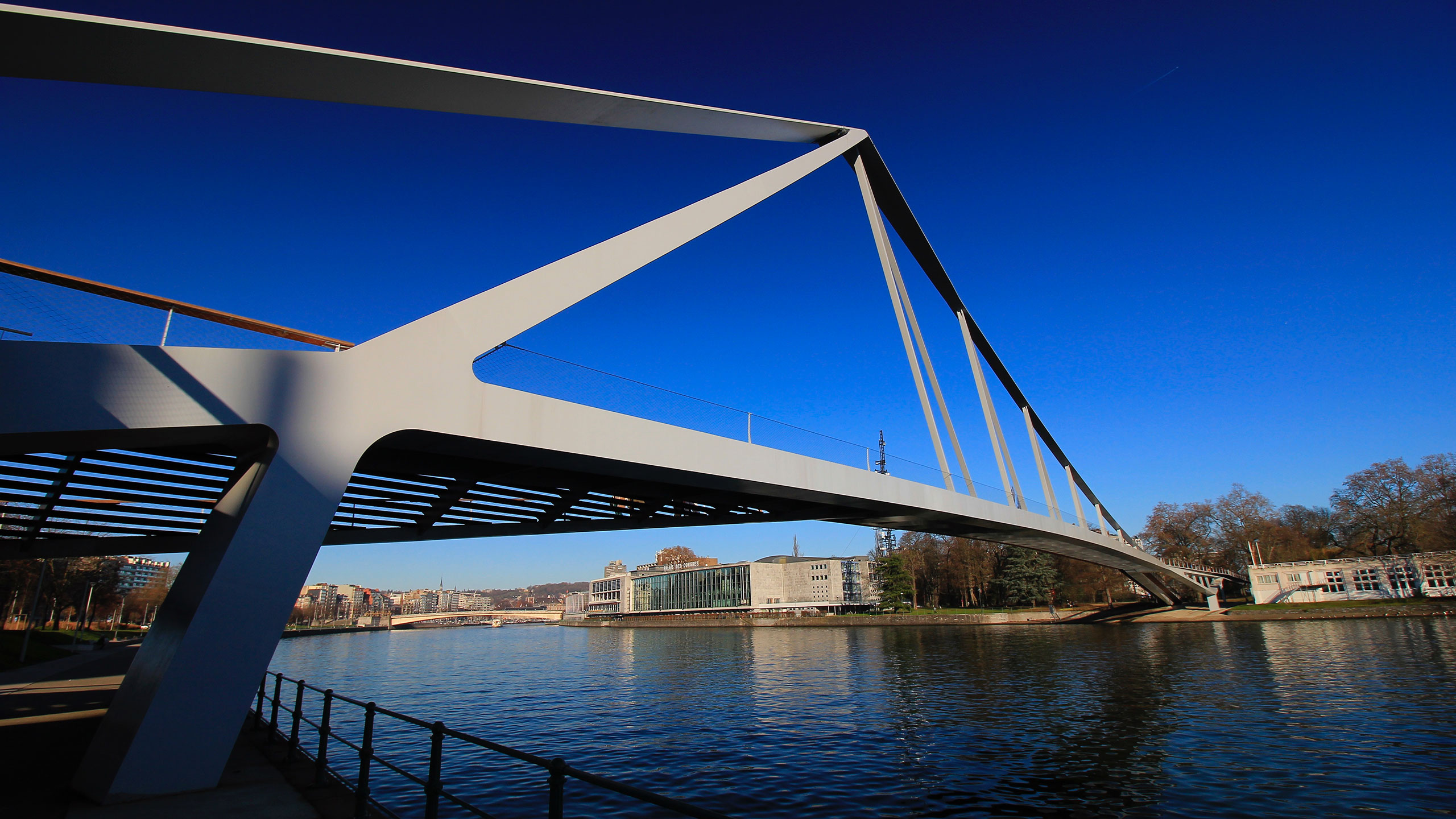 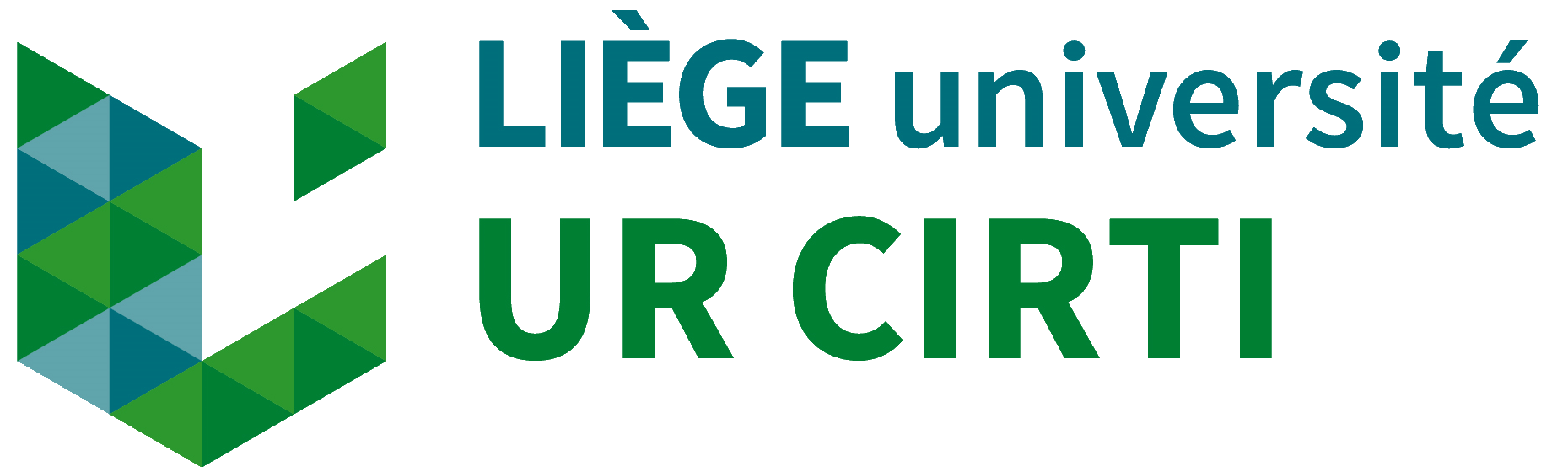 [Speaker Notes: PAGE DE CONTENU 1 / Possibilité d'insérer du texte, des images, de la vidéo, des graphiques …]
Intégration des activités de recherche dans la dynamique de la faculté
Colloques
Journées d’étude
Conférences
Formations continues
Recherches de terrain
Participation des étudiants
Presses Universitaires de Liège
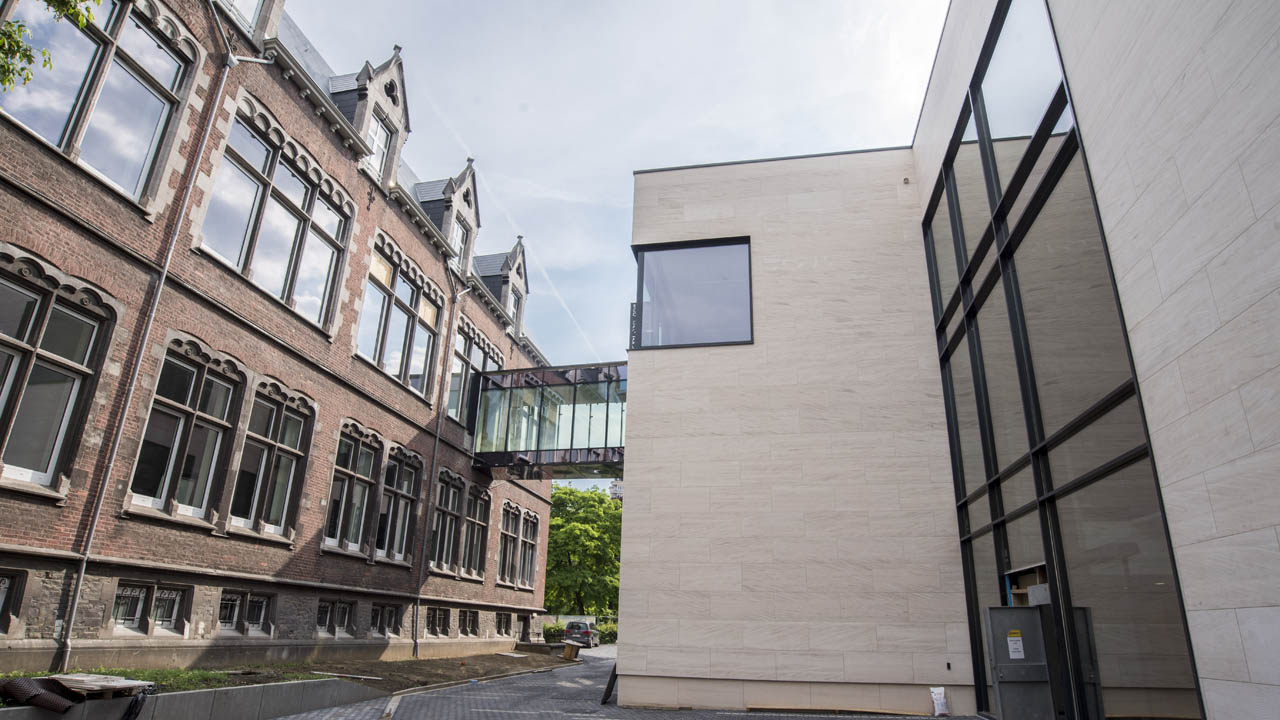 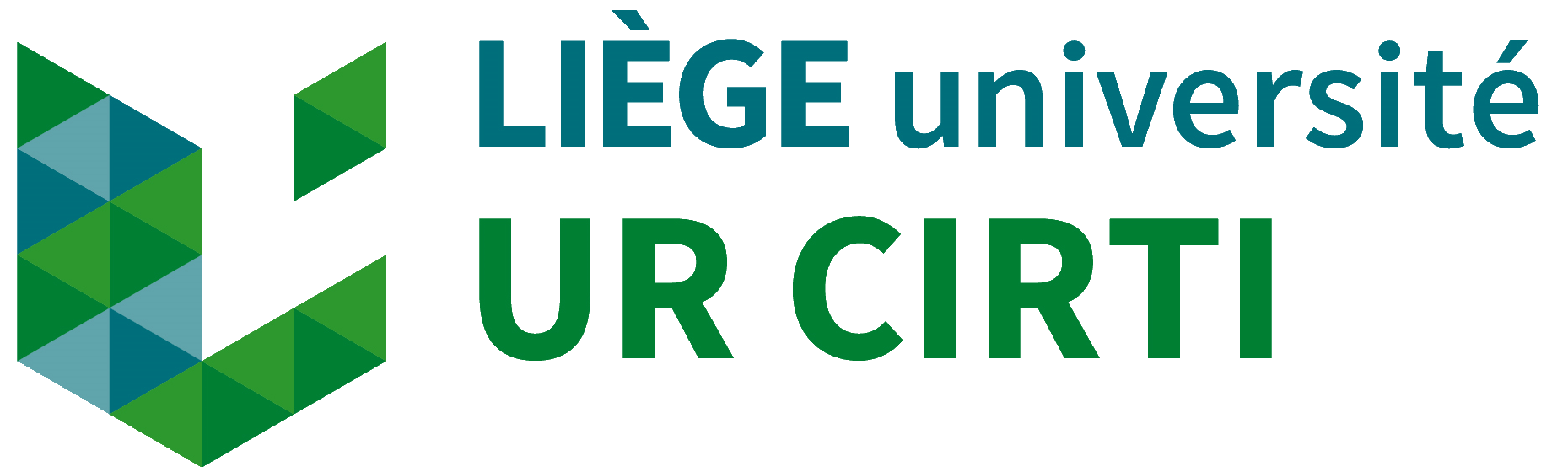 [Speaker Notes: PAGE DE CONTENU 1 / Possibilité d'insérer du texte, des images, de la vidéo, des graphiques …]
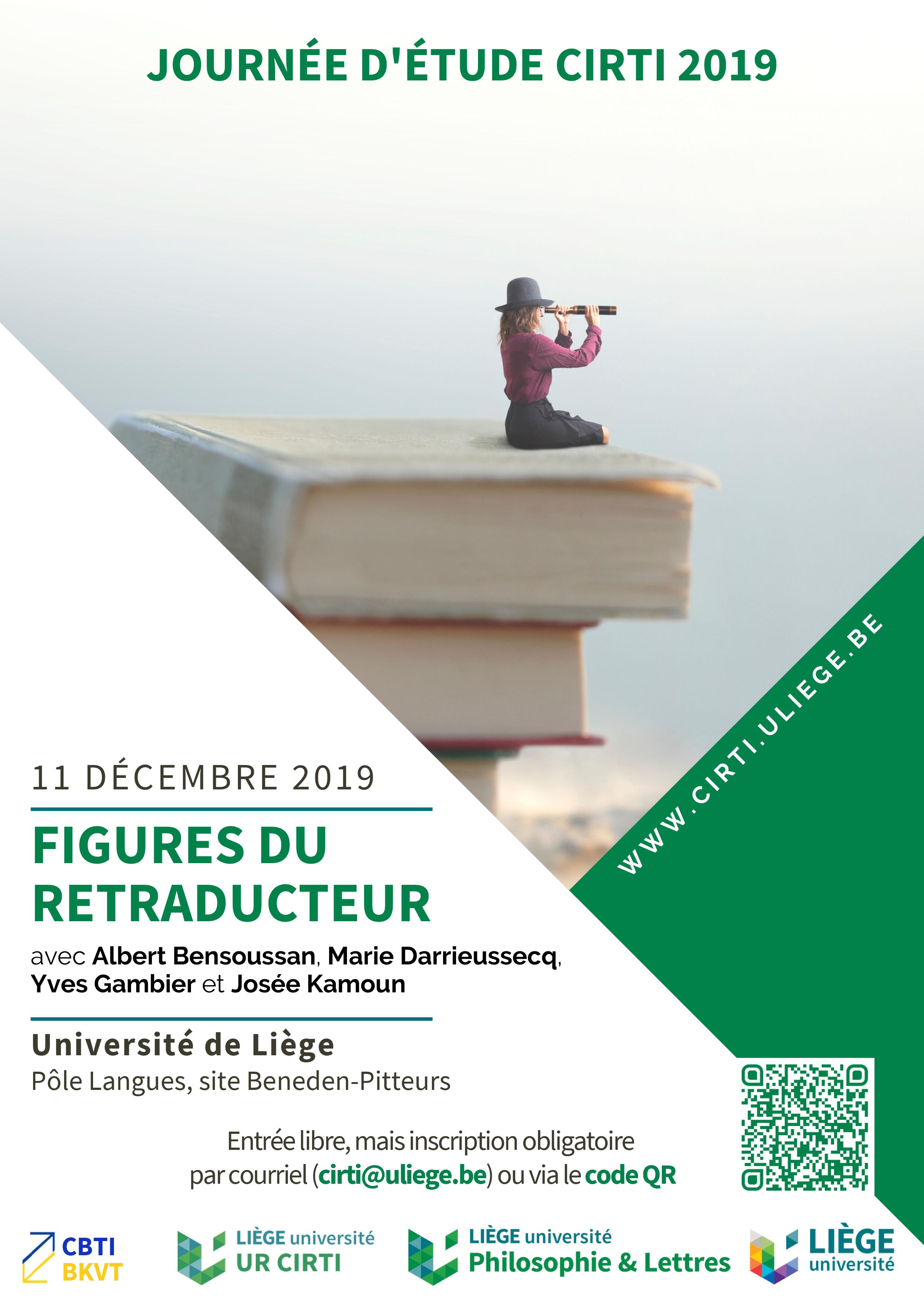 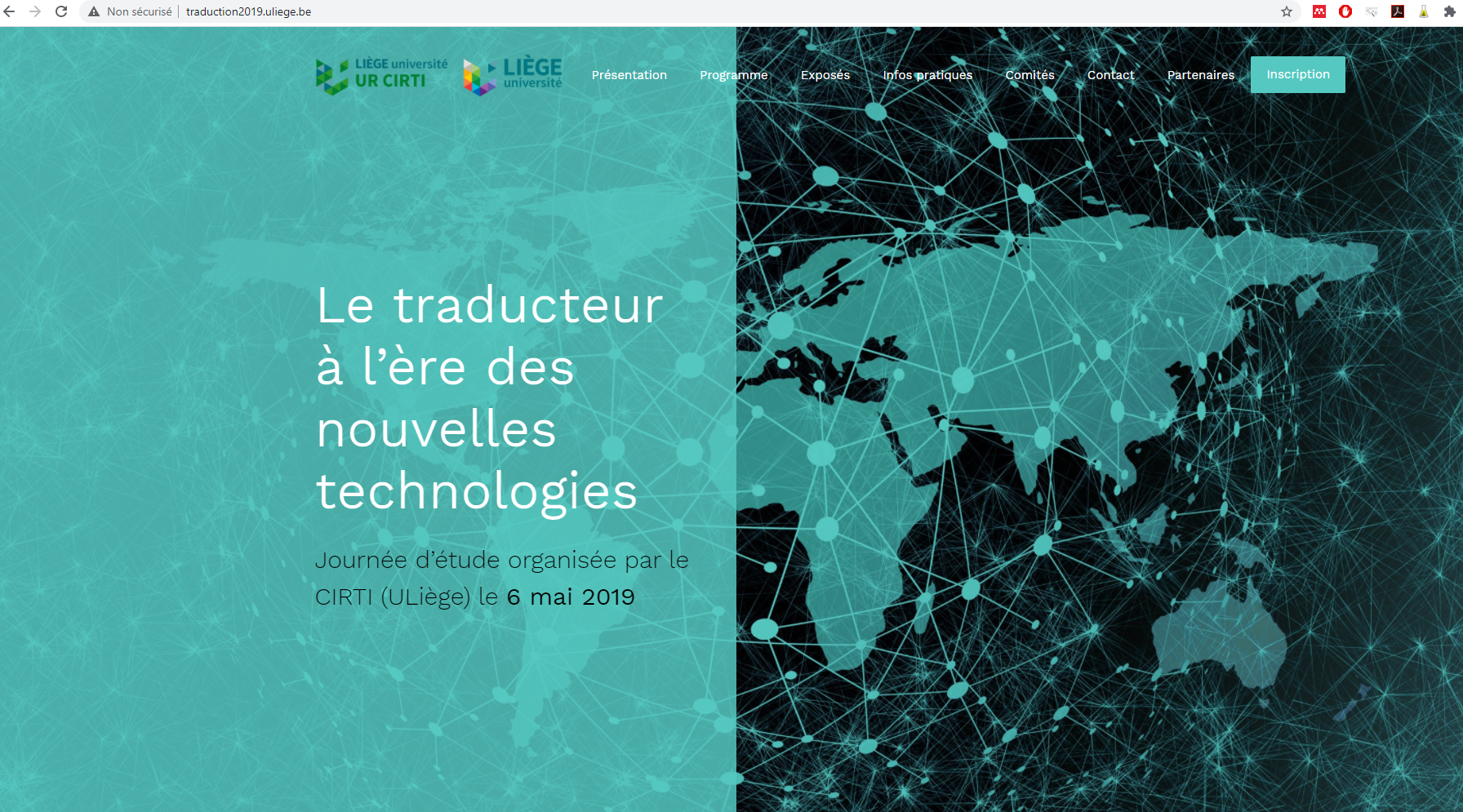 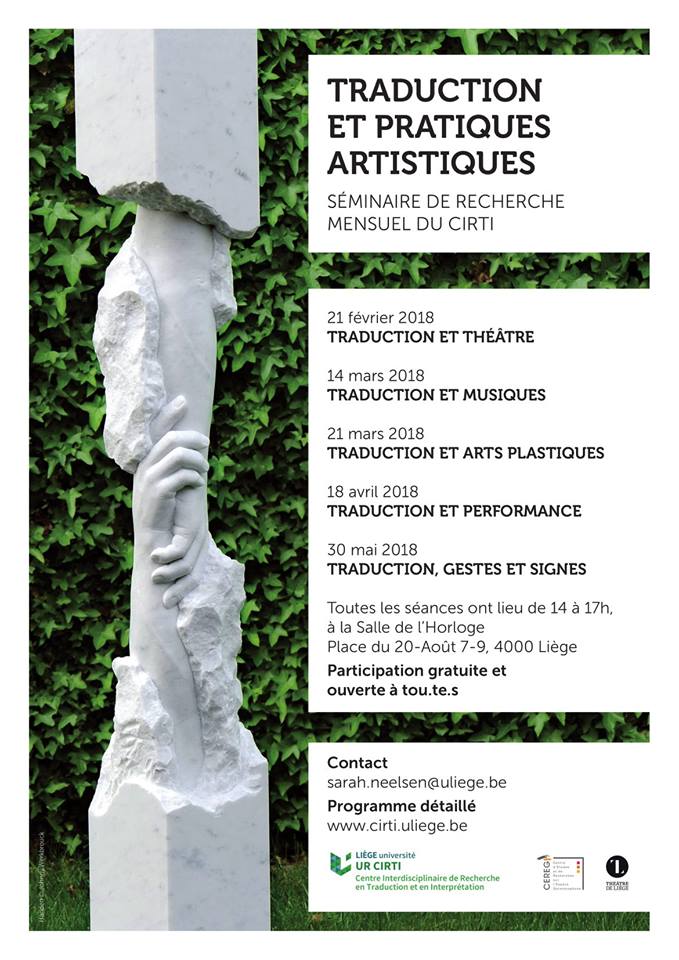 Collection TruchementsPresses Universitaires de Liège
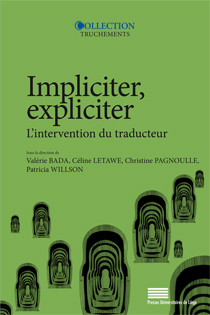 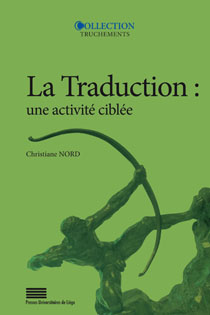 5 axes de recherche: - Traduction et pratiques artistiques- Traduction et transfert de théories- Les figures du traducteur- Non-traduction- Traduction et nouvelles technologies
[Speaker Notes: PAGE D'INTRODUCTION 2 / Page sans photo permettant l'insertion du titre de la présentation ainsi que d'autres infos (date, lieu, orateur, sous-titre,…)]
Traduction et nouvelles technologies
3 doctorants
Financements internes (2 statuts: assistants-Etat et boursier Science Humaines)
Membres du CIRTI
Recherche, encadrement, représentation institutionnelle
Cotutelles de thèse:
Faculté de traduction et d’interprétation UNiGE
GETALP    UGrenoble-Alpes
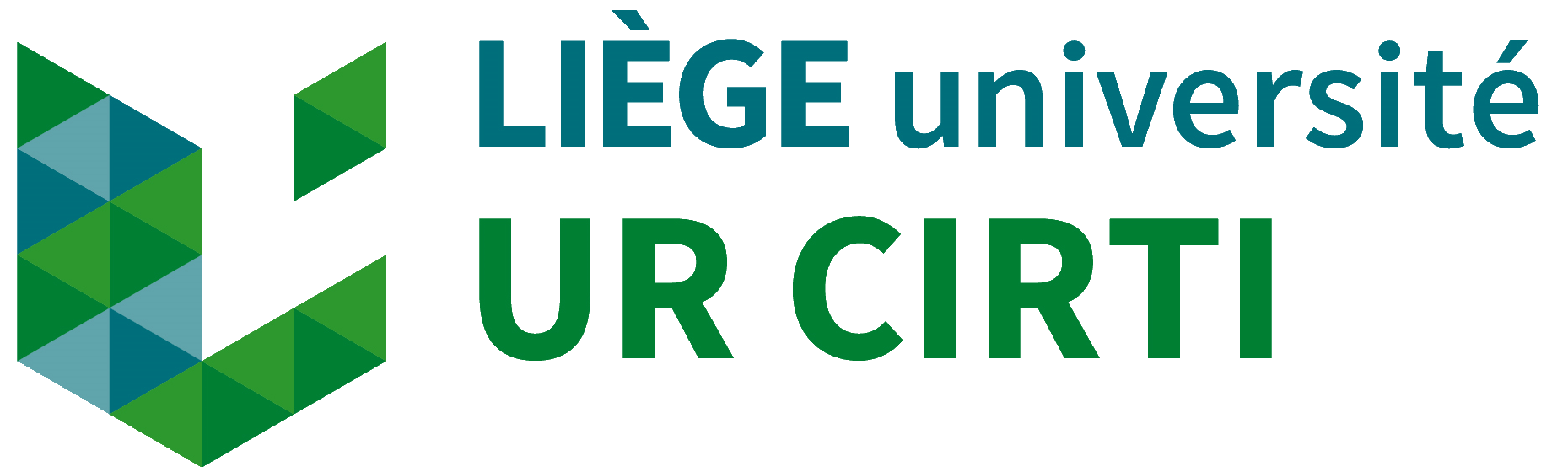 [Speaker Notes: PAGE DE SOUS-SECTION / Page avec possibilité d'insertion d'un titre de sous-chapitre et d'un petit texte]
Liège Game Lab (2016)
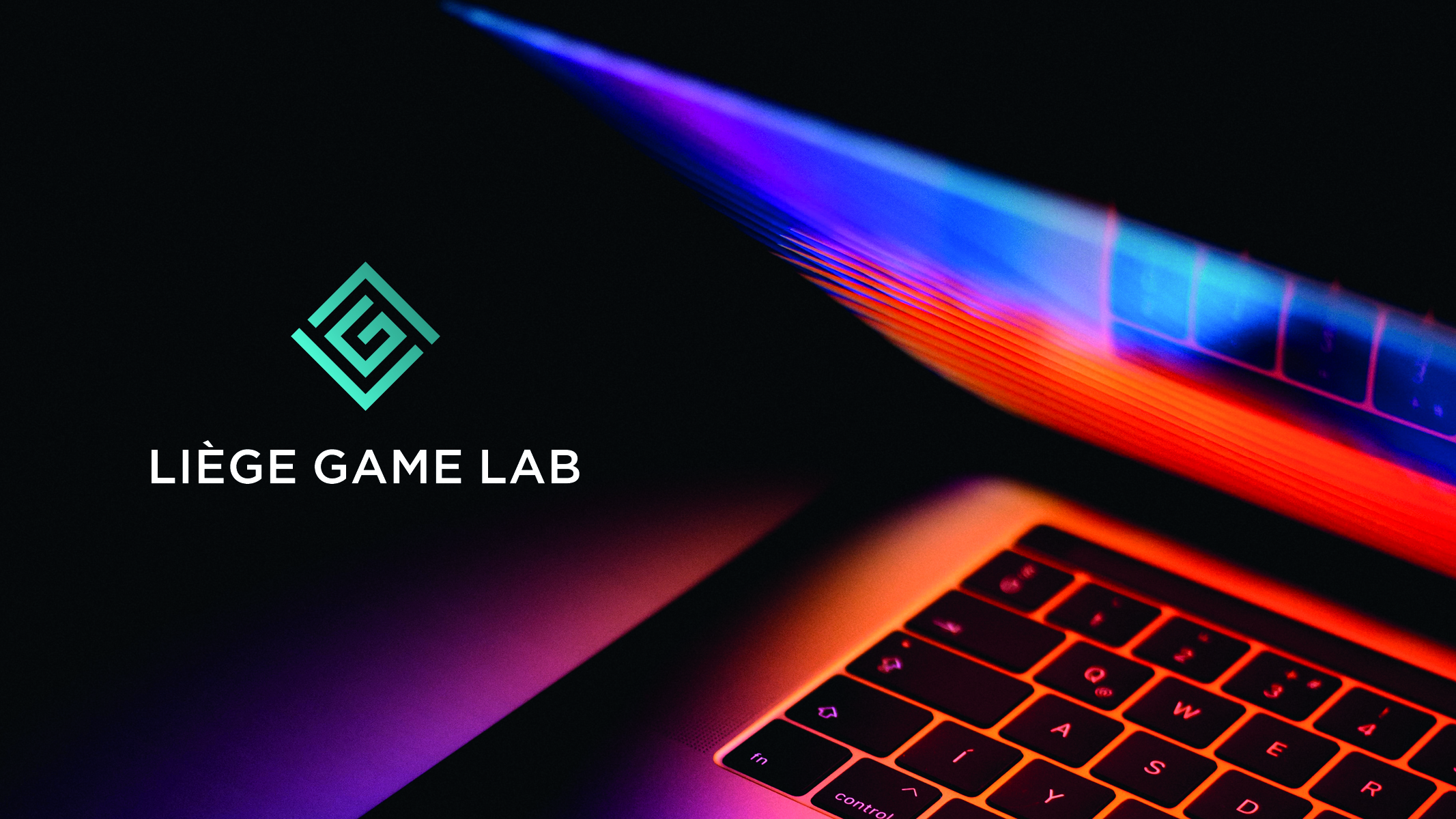 Jeu vidéo comme objet culturel
Traduction et localisation
[Speaker Notes: PAGE DE SOUS-SECTION / Page avec possibilité d'insertion d'un titre de sous-chapitre et d'un petit texte]
Digital Humanities ULiège
Humanistica: Association francophone des humanités numériques
BO Dozo, membre fondateur

Digital Humanities BeNeLux (réseau de chercheurs)
[Speaker Notes: PAGE DE SOUS-SECTION / Page avec possibilité d'insertion d'un titre de sous-chapitre et d'un petit texte]
Les technologies de la traduction dans le secteur culturel
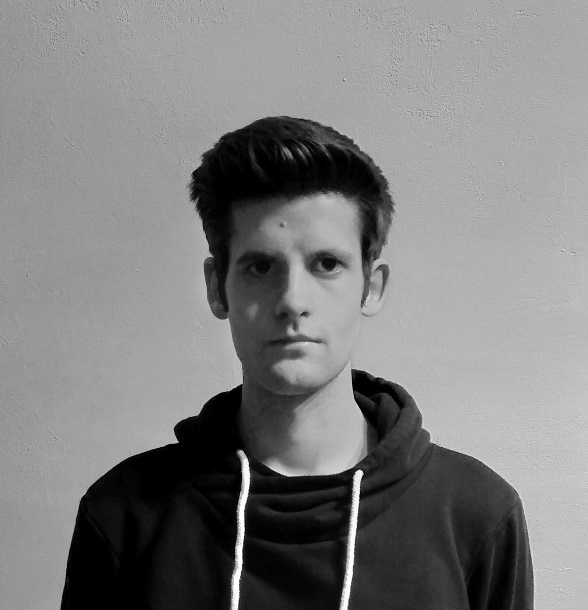 Intérêt pour l’utilisation des outils d’aide à la traduction (TA, TAO…) dans le domaine littéraire d’abord, et plus largement dans le secteur culturel.

Critiques similaires dans chacun des domaines et semblables à celles qui ont visé la traduction humaine et les logiciels de traitement de texte auparavant (trajectoires d’approbation parallèles).

Focalisation sur l’aide apportée au traducteur ou à la traductrice et sur les améliorations envisageables pour leur travail particulier.
Plus précisément : la traduction littéraire automatique
Intérêt :
Soulever les difficultés spécifiques soulevées par la traduction littéraire
Pointer les obstacles surmontables ou infranchissables, à l’heure actuelle, pour la TA
Envisager des pistes d’amélioration de la TA dans ces domaines
Aborder des questions d’ordre sociétal, éthique, juridique, et même écologique
Volonté :
Voir jusqu’où l’on peut pousser cette technologie (grâce à la TAN et à un corpus spécialisé)
Offrir un aperçu concret des résultats (et pas uniquement une métrique de type BLEU)
Évaluer l’aide qu’elle peut apporter, en tant qu’outil de TAO, au traducteur littéraire
Nuancer les débats et participer à l’effort de vulgarisation concernant cette technologie
Redéfinition du coeur de la traduction de jeux vidéo : l’implicite ludique
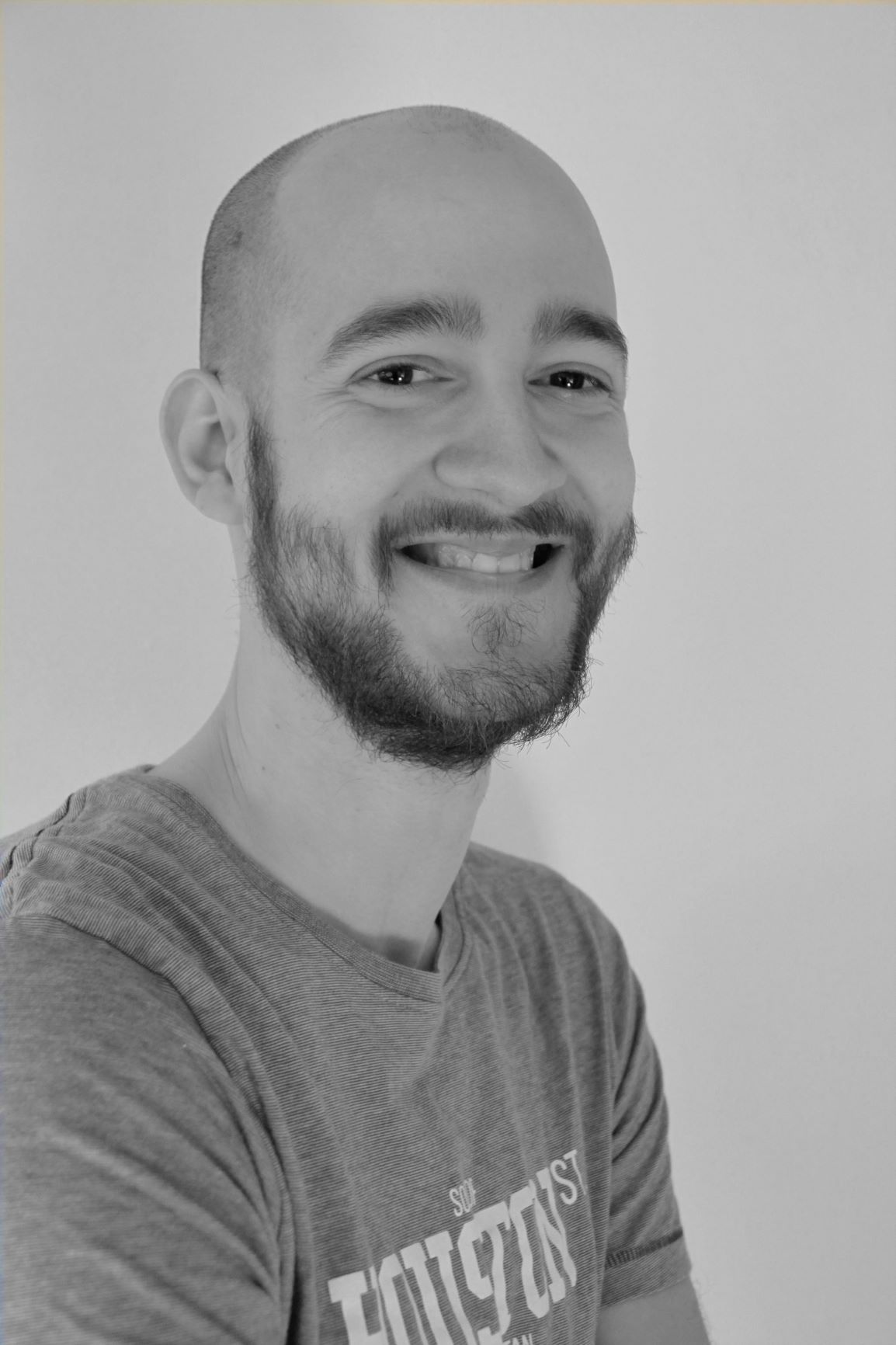 Redéfinition de l’objet du transfert en traduction de jeux video

Contenus culturels  contenus implicites spécifiques au media vidéoludique

Approches de sémiologie pragmatique et cognitive ainsi qu’une dimension traductologique
La post-édition de traduction automatique en contexte académique
Objectifs
Étudier les potentielles différences, en matière de qualité de texte cible, entre la traduction humaine et la post-édition effectuées par des étudiants en traduction
Tirer les implications pédagogiques des résultats de cette étude et proposer des pistes d’amélioration pour la formation en traduction.
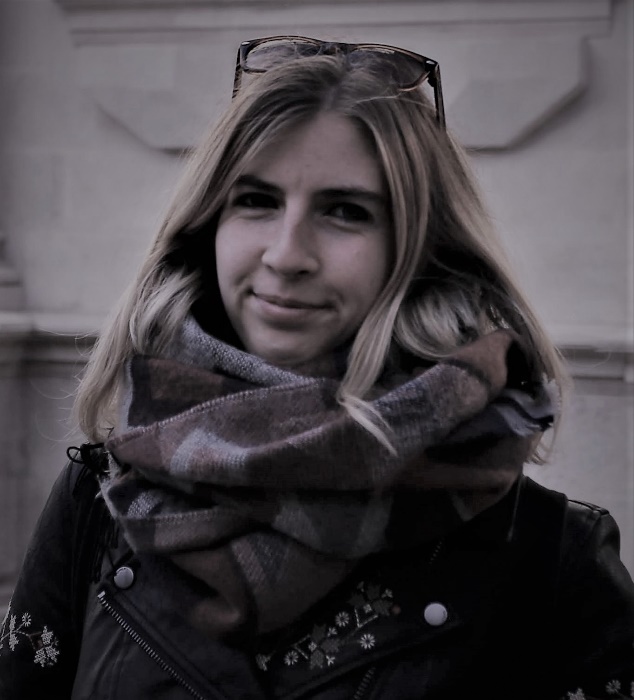 Méthodologie
Expérience contrôlée
Merci de votre attention !
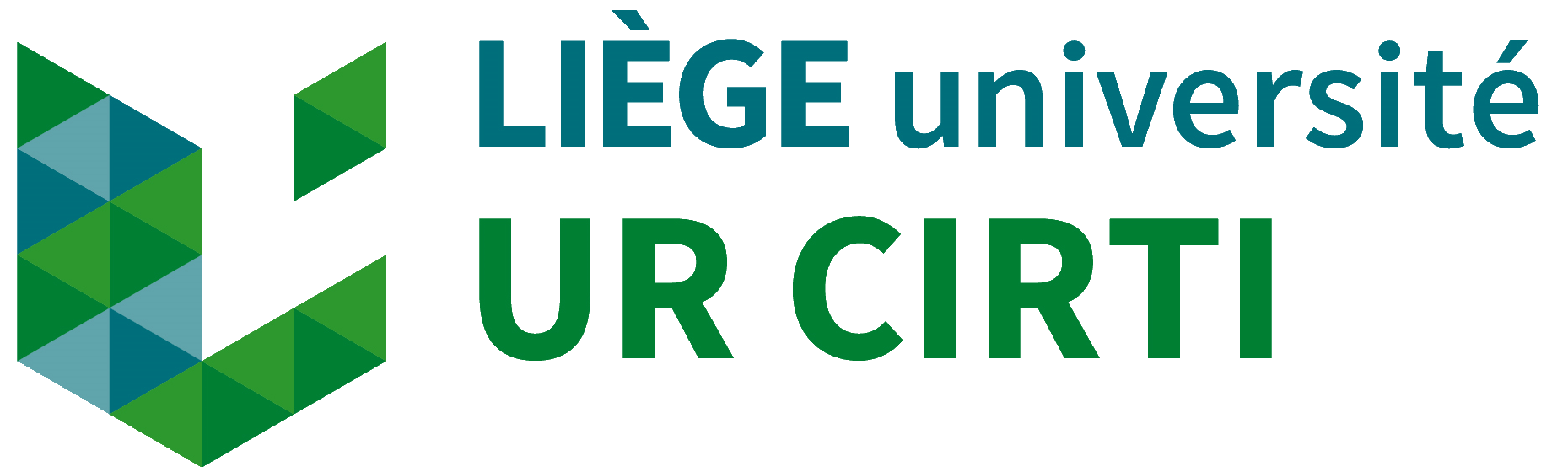 Contact 
Valérie BADA : vbada@uliege.be
Perrine SCHUMACHER : p.schumacher@uliege.be
[Speaker Notes: PAGE DE FIN 1 / Possibilité de personnaliser le texte]